Zhodnoť, zda je věta pravdivá
Jaro začíná 23.3.
Zhodnoť, zda je věta pravdivá
Jaro začíná 23.3.
21.3.
Zhodnoť, zda je věta pravdivá
Jaro začíná 21.3.
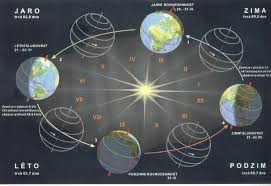 Od 23.9. se začíná prodlužovat noc a zkracovat den.
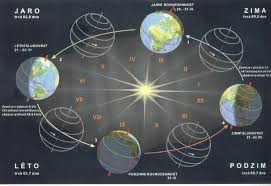 Od 23.9. se začíná prodlužovat noc a zkracovat den.ano
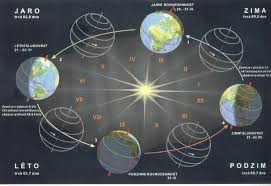 21.6. je dnem jarní rovnodennosti
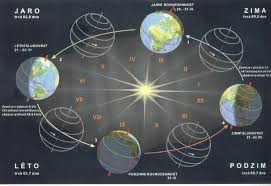 .
21.6. je dnem jarní rovnodennostil letního slunovratu
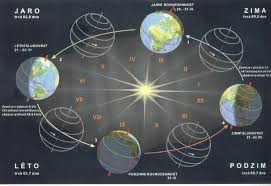 .
21.6. je dnem letního slunovratu.
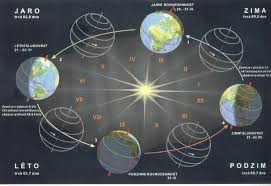 Podnebí je v různých místech na Zemi odlišné.
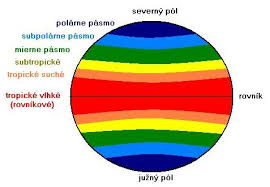 Podnebí je v různých místech na Zemi odlišné.ano
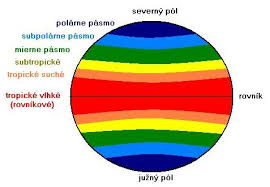 Země vykonává zároveň 2 pohyby
.
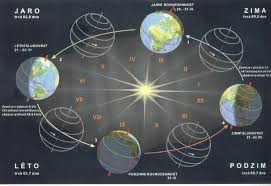 Země vykonává zároveň 2 pohyby ano
.
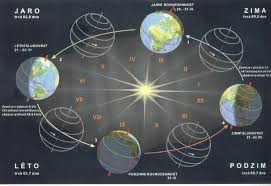 Den a noc se střídá díky tomu, že se Země otáčí kolem Slunce
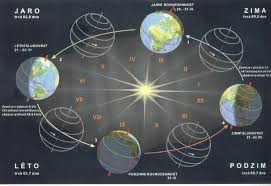 Den a noc se střídá díky tomu, že se Země otáčí kolem Slunce
Své osy
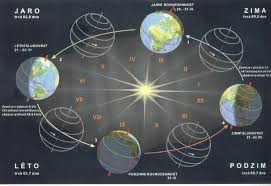 Rozdílné podnebí je díky různé intenzitě dopadání slunečních paprsků na naši Zem
Rozdílné podnebí je díky různé intenzitě dopadání slunečních paprsků na naši Zemano
Rovník rozděluje naši Zem na severní a jižní polokouli.
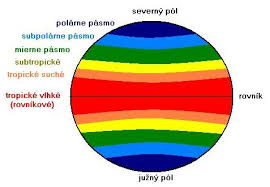 Rovník rozděluje naši Zem na severní a jižní polokouli. ano
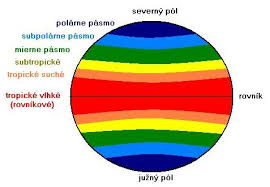 Ukázka glóbusu
Kde na naši Zem dopadá po celý rok nejvíce slunečních paprsků???
Ukázka glóbusu
Kde na naši Zem dopadá po celý rok nejvíce slunečních paprsků???
Na prostředku zeměkoule – kolem pomyslné čáry nazývané rovník
Mapa – v sešitech
Rozpoznáte jednotlivé kontinenty (světadíly)???? Umíte je pojmenovat???
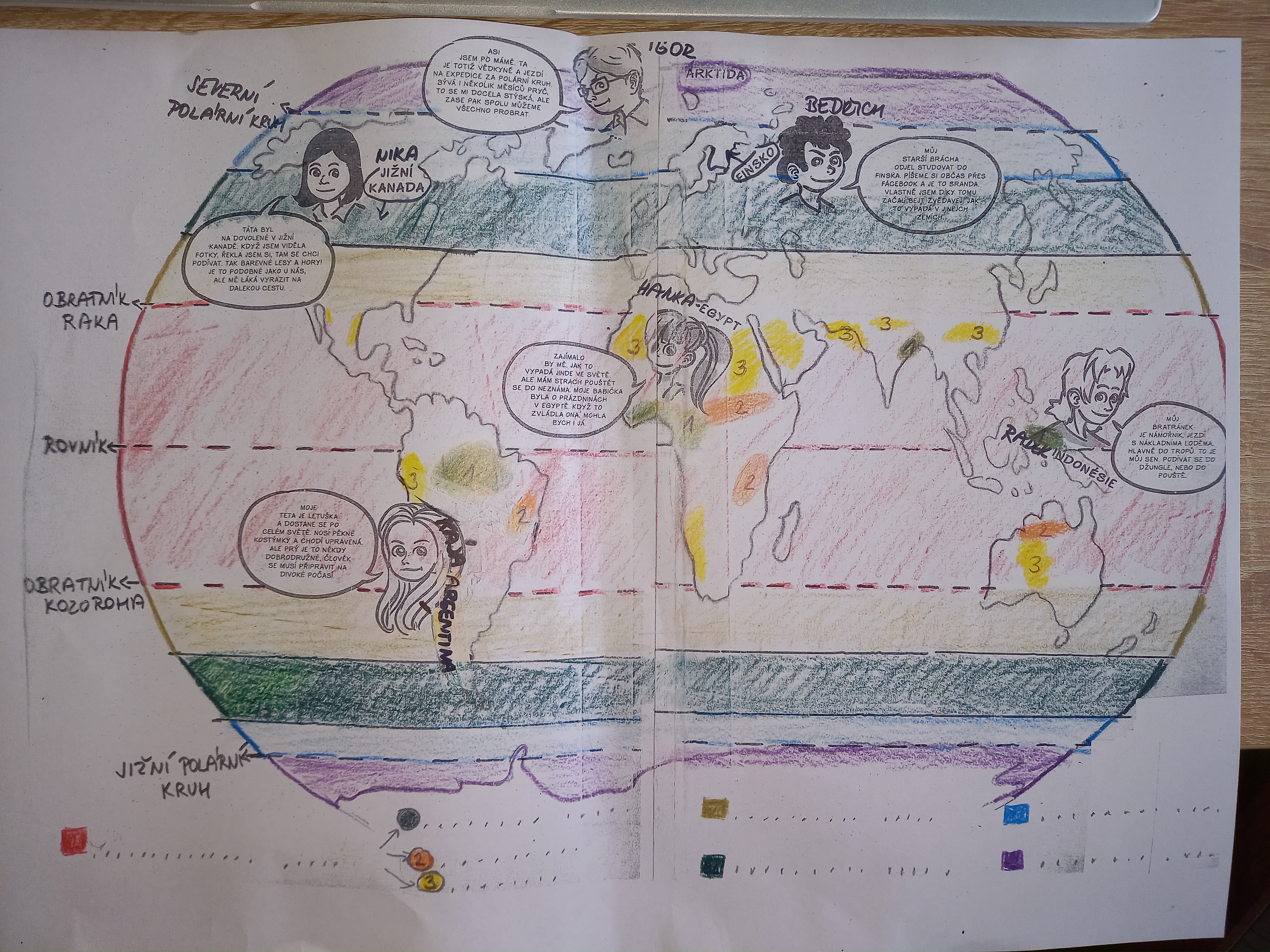 Pracovní list s popisem jednotlivých podnebích
Jaké odstavce popisují oblasti kolem rovníku ????
Co mají tyto oblasti z hlediska podnebí společného????
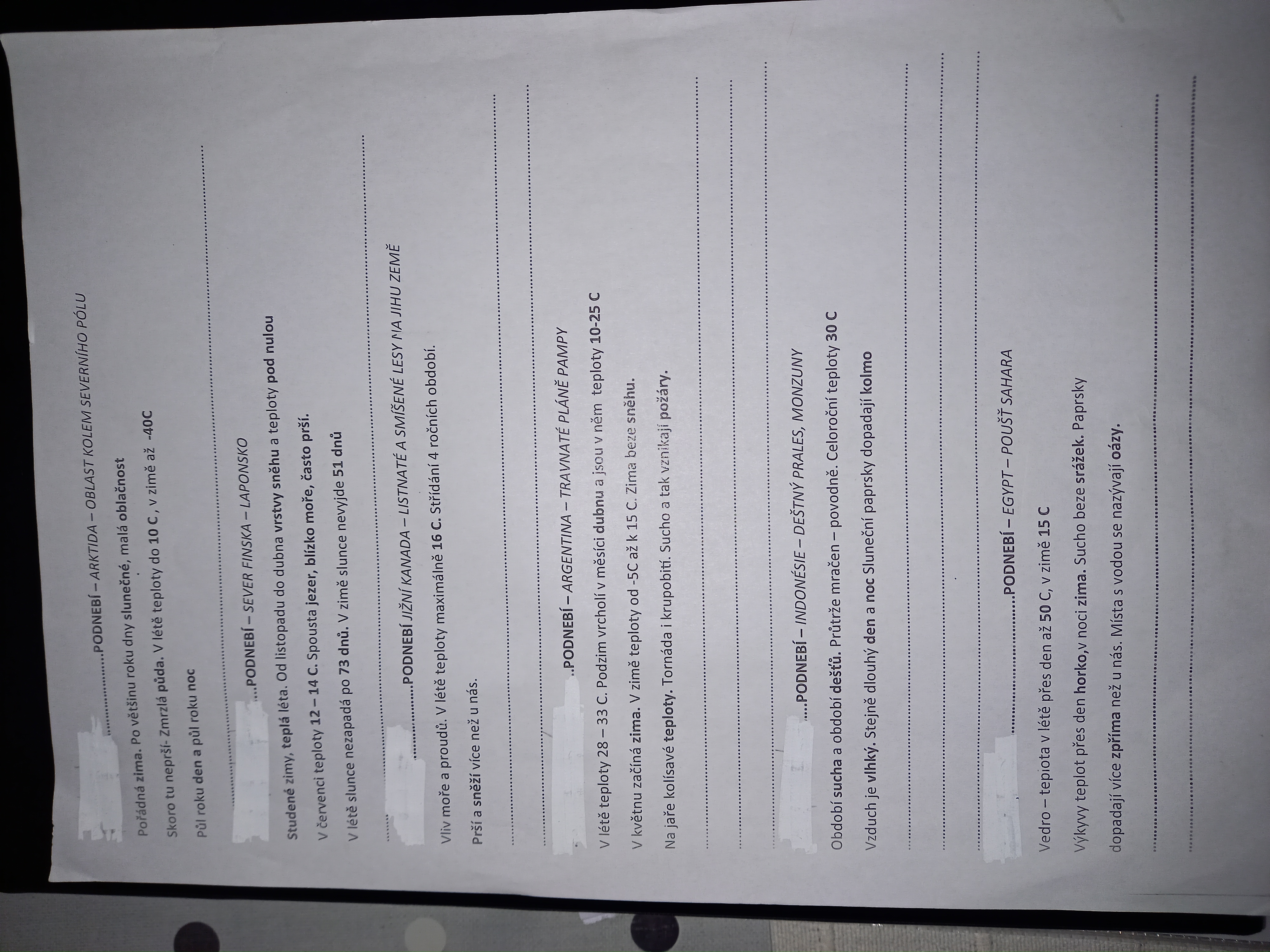 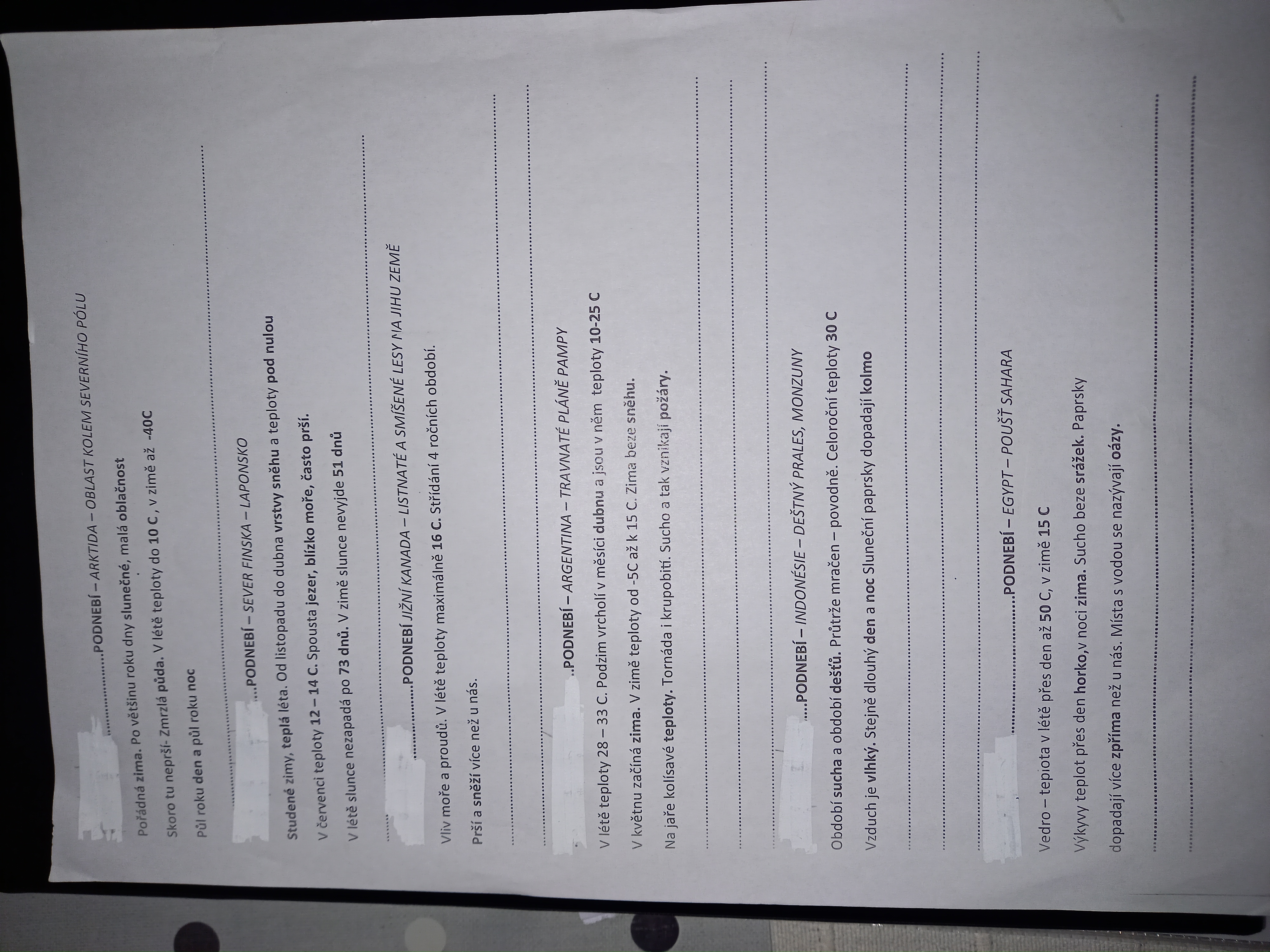 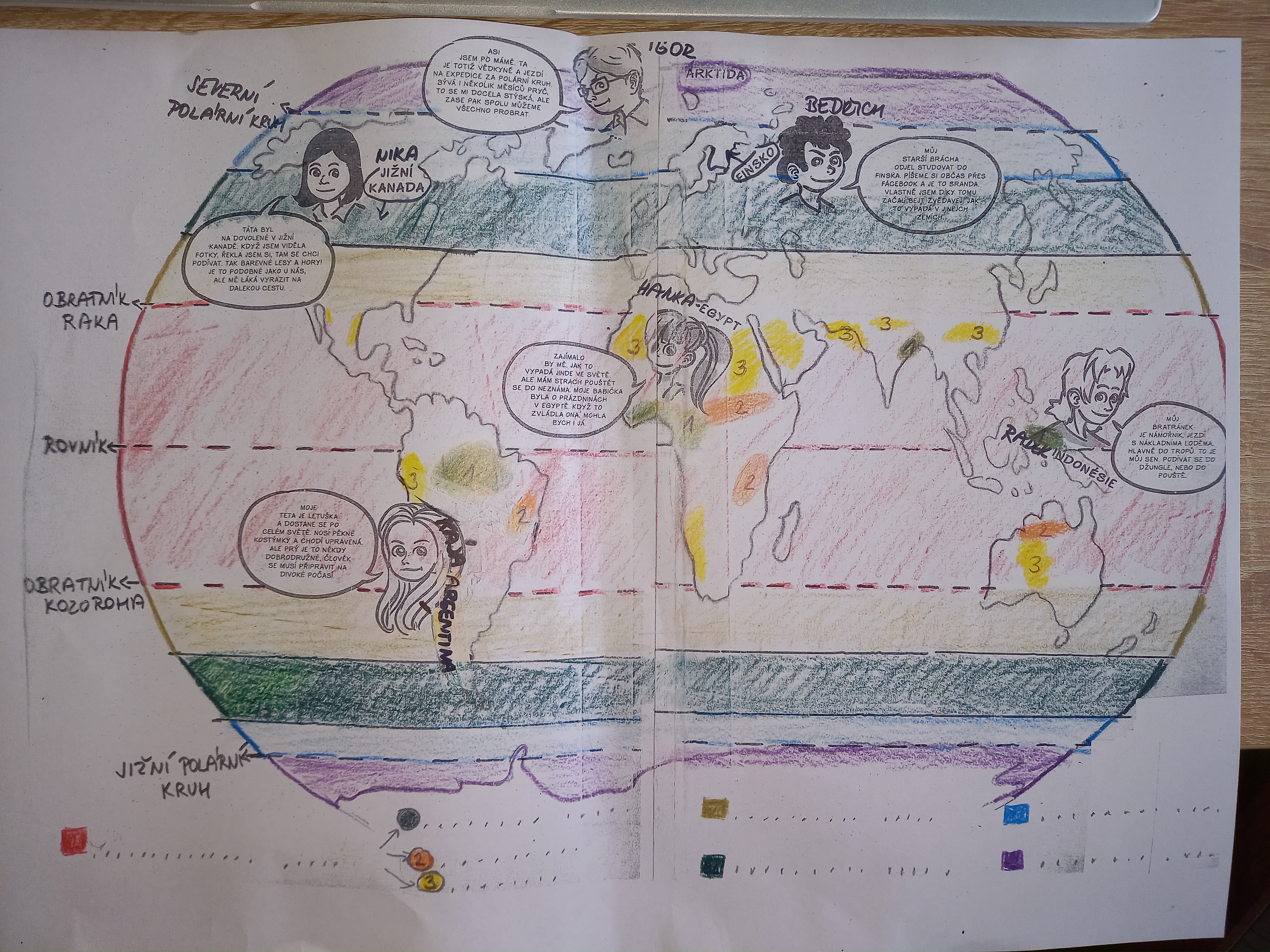 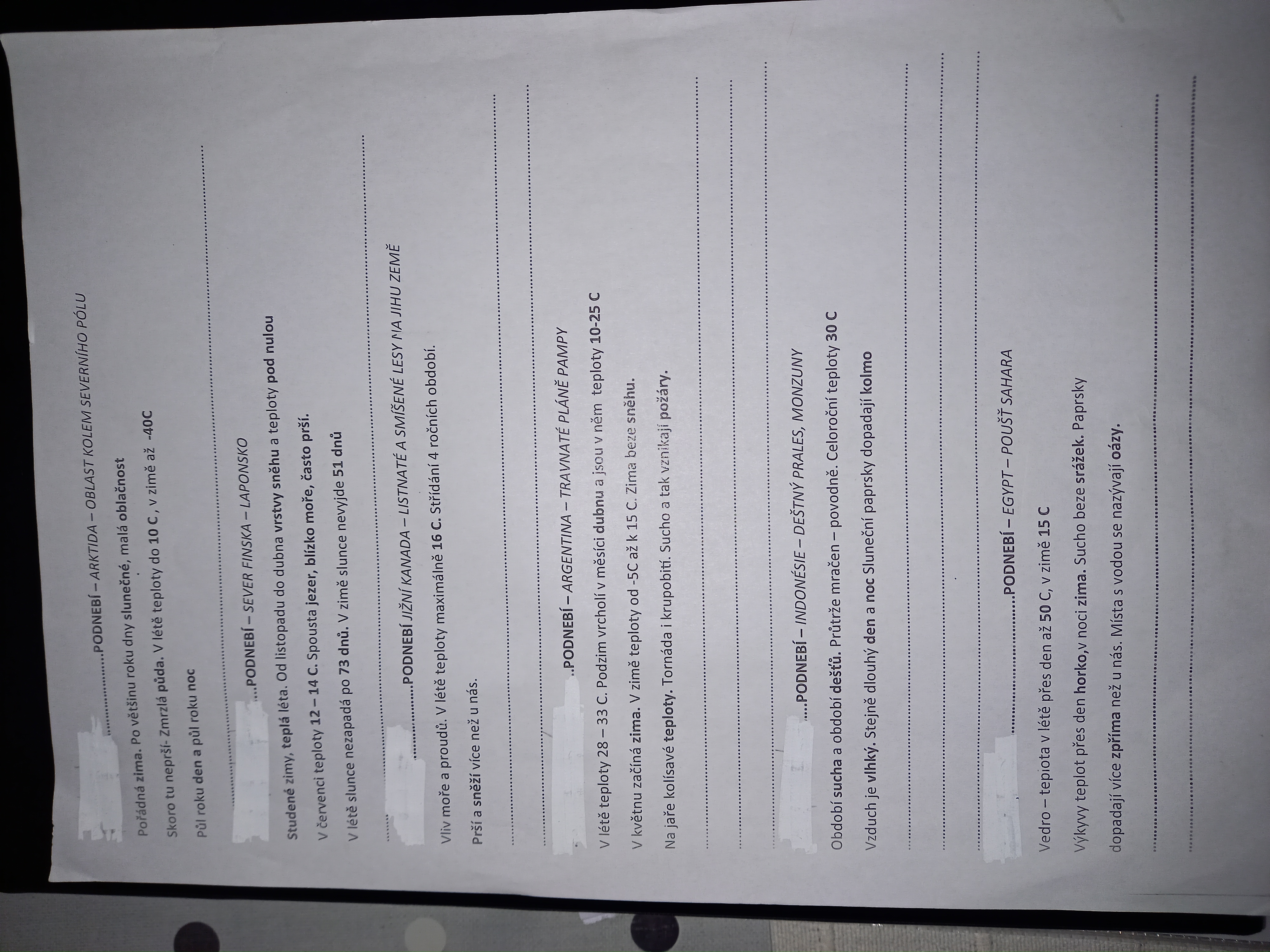 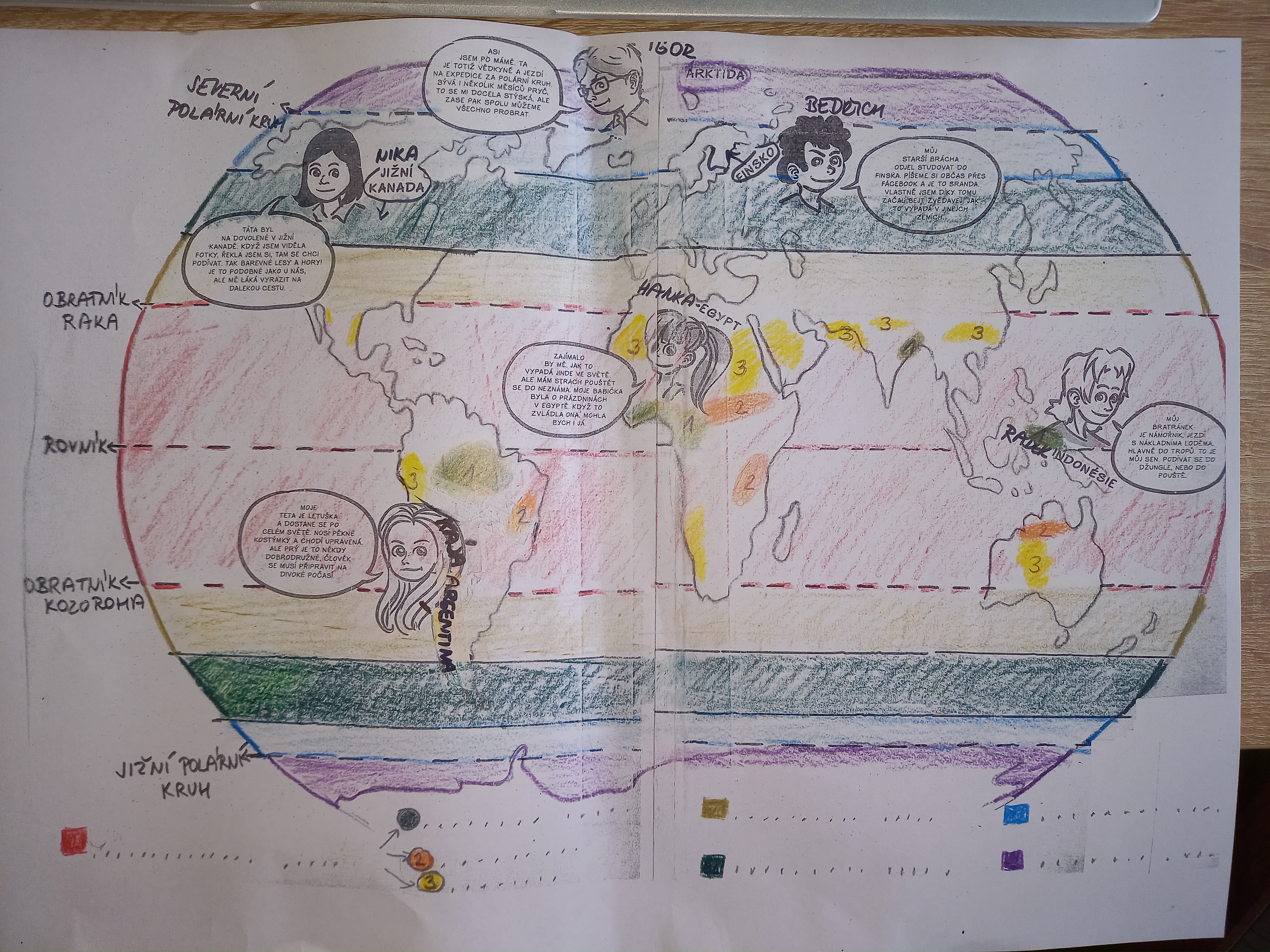 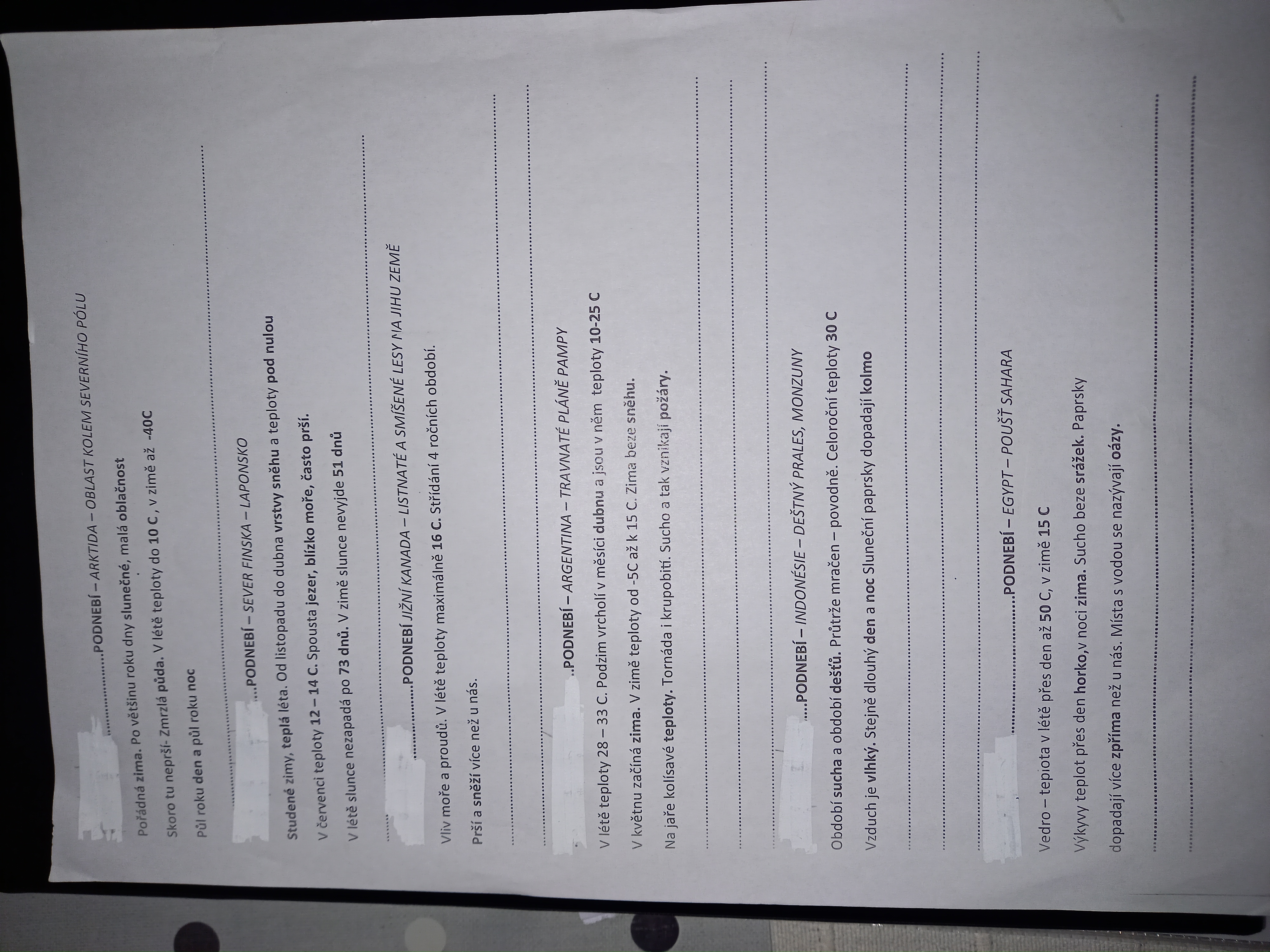 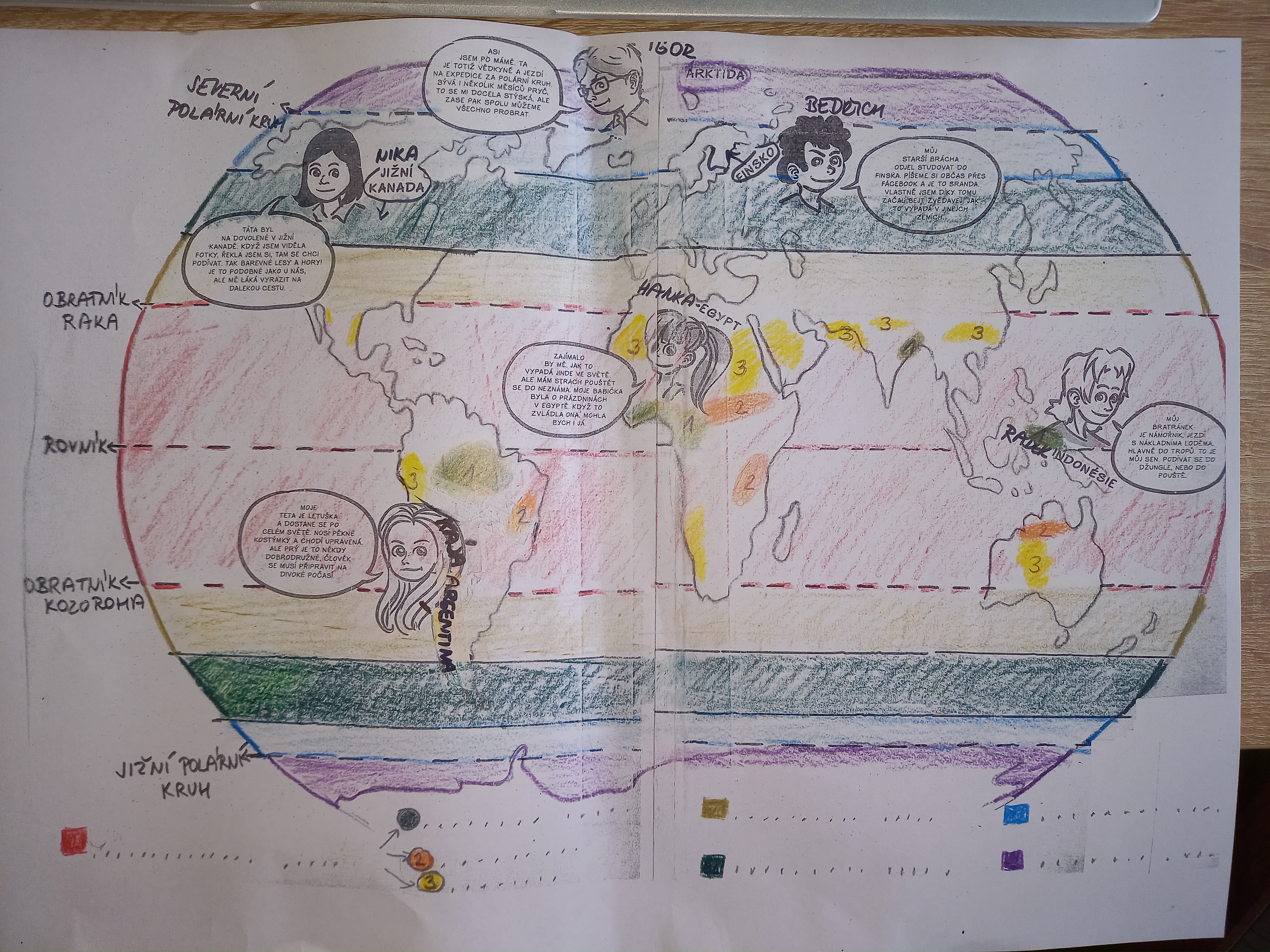 Deštné pralesy
Tropické podnebí
Travnaté pláně
pouště
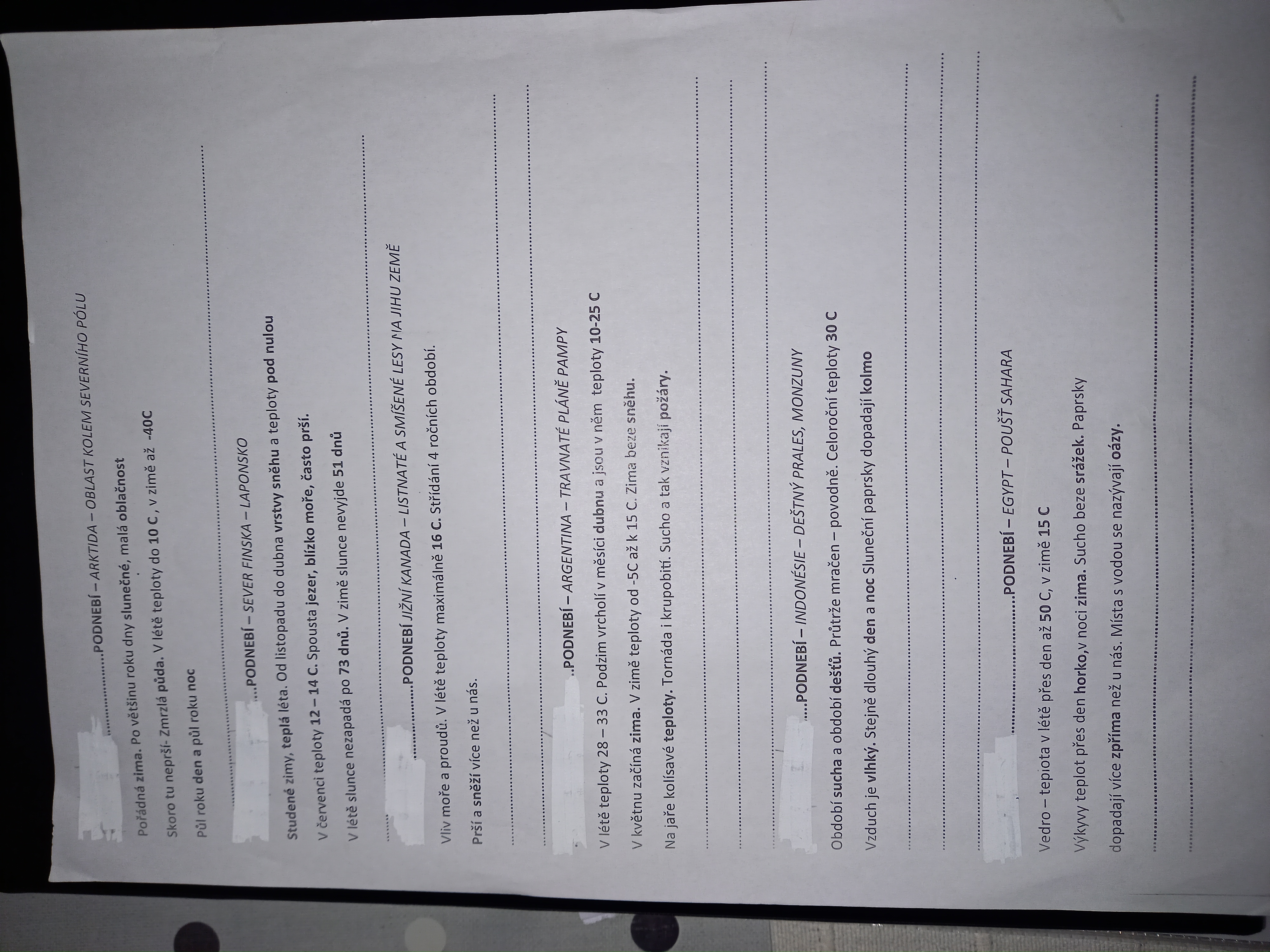 Tropické
V mapě č. 2
Tropické
V mapě č. 1
Tropické
V mapě č. 3
Tropické (teplé) podnebí
Deštné pralesy
Tropické (teplé) podnebíDeštné pralesy
Cíle lekce
Charakterizuji tropické podnebí
Charakterizuji krajiny tropického podnebí – uvedu typické znaky
Na příkladu konkrétních živočichů a rostlin vysvětlím, jak jsou přizpůsobeni k životu v těchto podmínkách
Vysvětlím proč a čím  jsou tyto krajiny ohrožovány
Nadpis do sešituPODNEBNÉ PÁSY
Podnebí se v různých oblastech Země liší.
Je to způsobeno hlavně tím, že sluneční paprsky během roku dopadají na zemský povrch pod určitým sklonem (úhlem) – nerovnoměrně.
Tropický podnebný pás – kolem rovníku
	1.Deštné pralesy
Zkus napsat co vše už o deštných pralesech víš
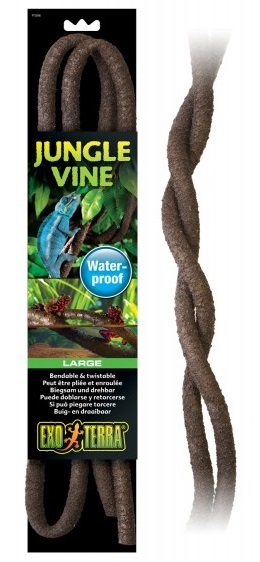 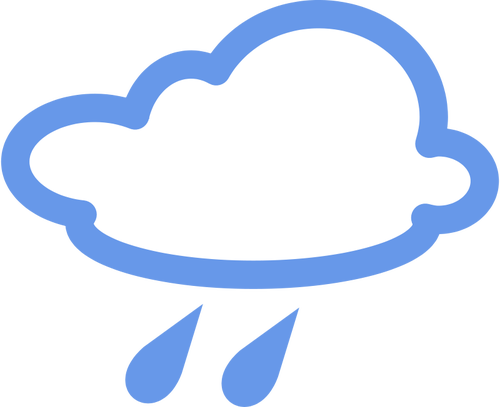 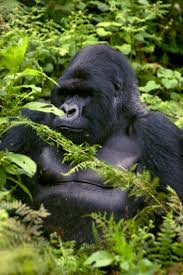 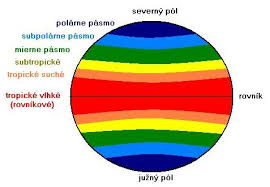 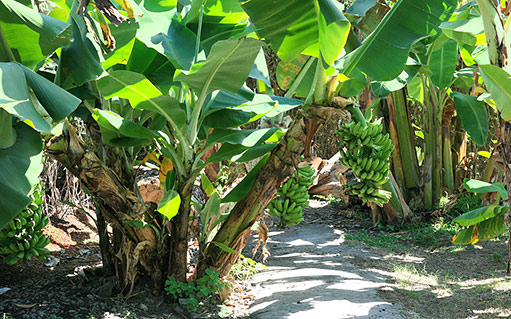 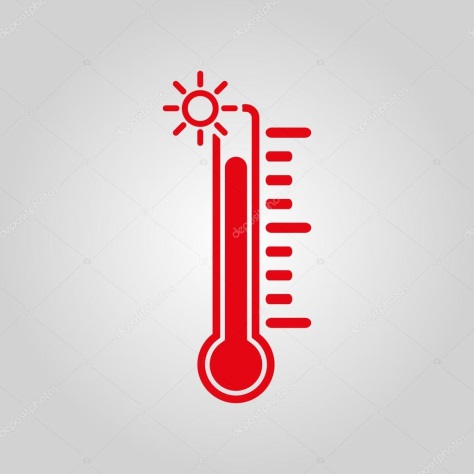 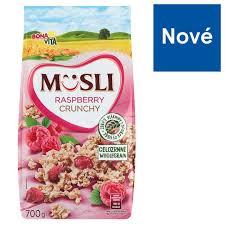 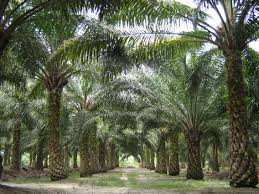 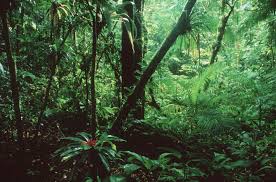 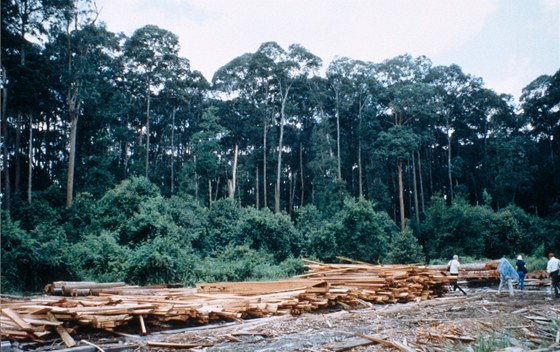 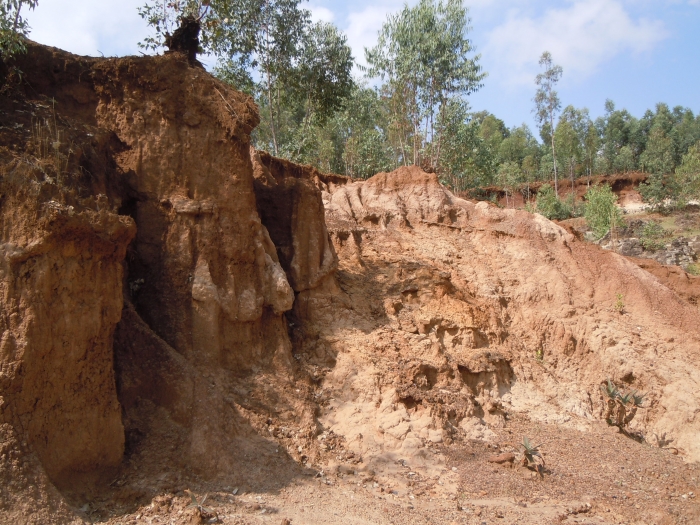 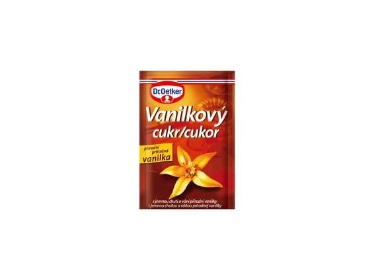 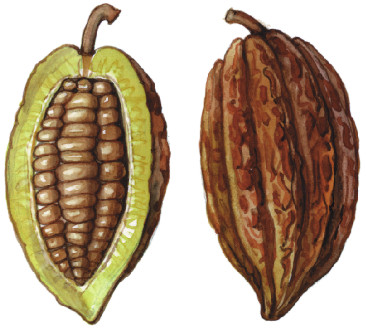 Co nám prozradí video???
https://www.youtube.com/watch?v=64qe5btNZiE

Zapiš si, co nového ses dozvěděl(a)
Překvapilo tě něco?
Máš nějakou otázku?
Učebnice str. 33
Přečti si, jaké rostliny a živočichové se vyskytují v deštném pralese 
Ve třídě – budeme třídit obrázky živočichů a rostlin
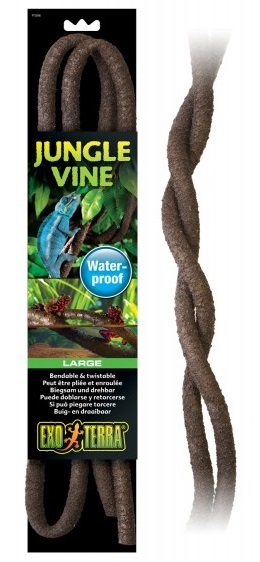 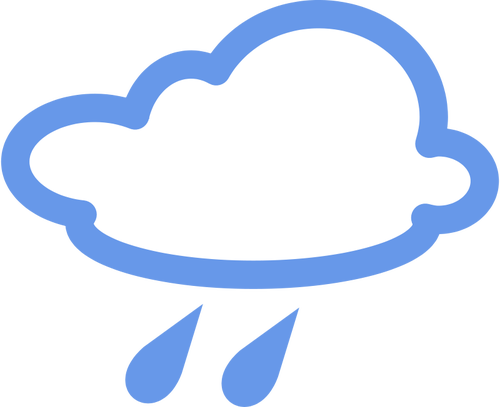 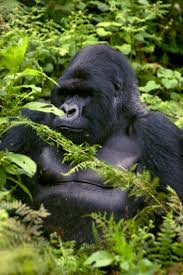 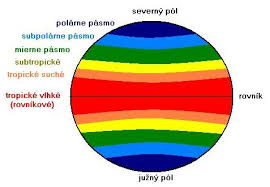 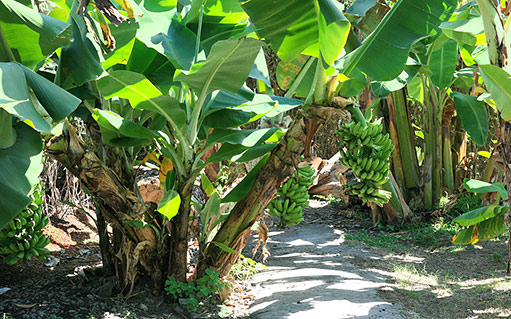 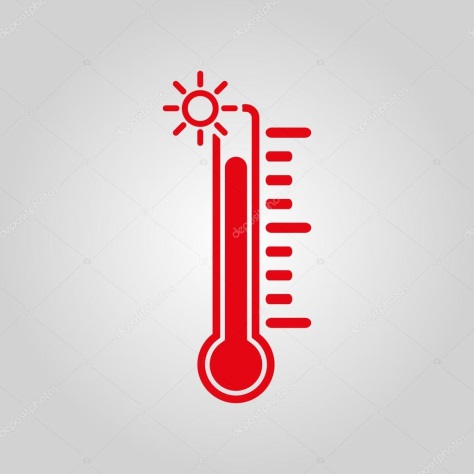 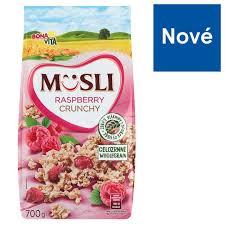 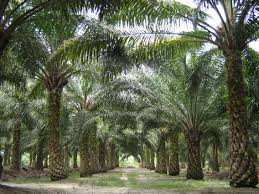 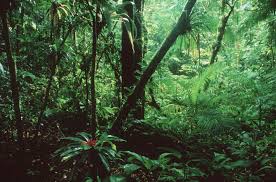 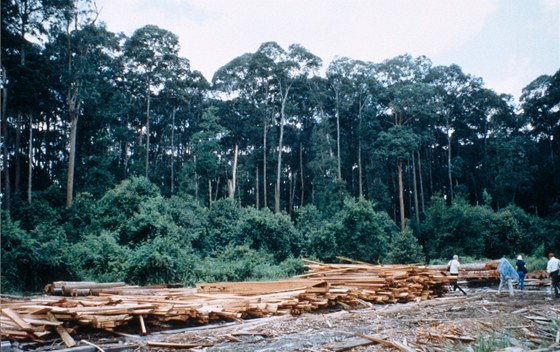 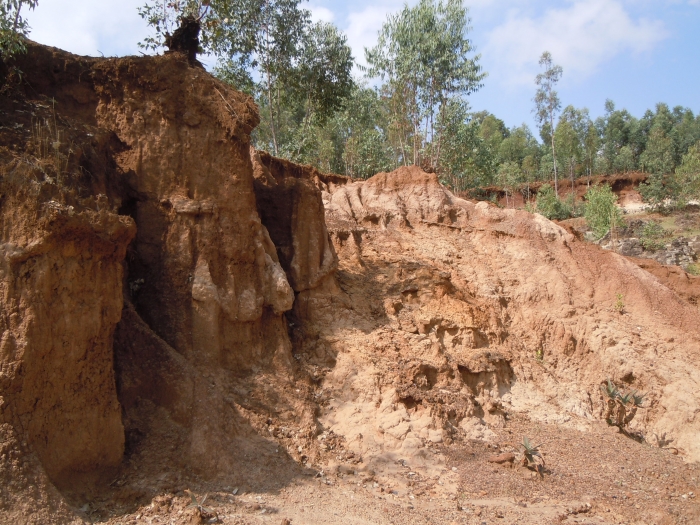 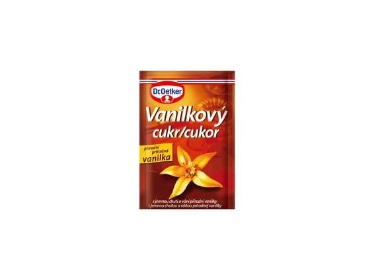 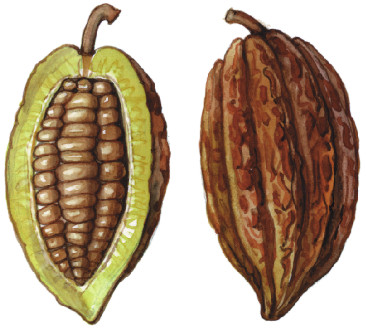 Jak jsou živočichové a rostliny uzpůsobeny životu v pralese???
Film
Jak jsou živočichové a rostliny uzpůsobeny životu v pralese???
Chápavé a dlouhé ruce – opice – pro pohyb v korunách stromů
Pestrobarevní ptáci – maskování
Liány se pnou za světlem
Orchidee – rostou na stromech – aby měly přísun světla
Rostliny mají silné listy- ochrana před deštěm
Termiti a vosy – hnízda tvarem uzpůsobena stékání deště
Obyvatele korun stromů – dobrý zrak
Obyvatele na zemi – dobrý sluch – velké uši
Co tuto krajinu ohrožuje???
https://edu.ceskatelevize.cz/video/1641-borneo-tropicky-destny-les-v-ohrozeni
Deštný prales –př.  otázky na povrchu a pod povrchem
1. JAKÉ KOŘENÍ ROSTE V DEŠTNÉM PRALESE?
2.JAKÉHO LIDOOPA BYSTE MOHLI POTKAT V PRALESE AFRIKY A JAKÉHO V INDONÉSKÉM PRALESE?
3. DOKÁŽEŠ UVÉST PŘÍKLAD ŠELMY ŽIJÍCÍ V PRALESE?
 A ORCHIDEE ROSTOU NA STROMECH?
4. PROČ SE O DEŠTNÉM PRALESE ŘÍKÁ, ŽE JSOU TO „ZELENÉ PLÍCE PLANETY“?
5. PROČ BY SE NEMĚLA V OBLASTECH DEŠTNÉHO PRALESA PĚSTOVAT PALMA OLEJNÁ?
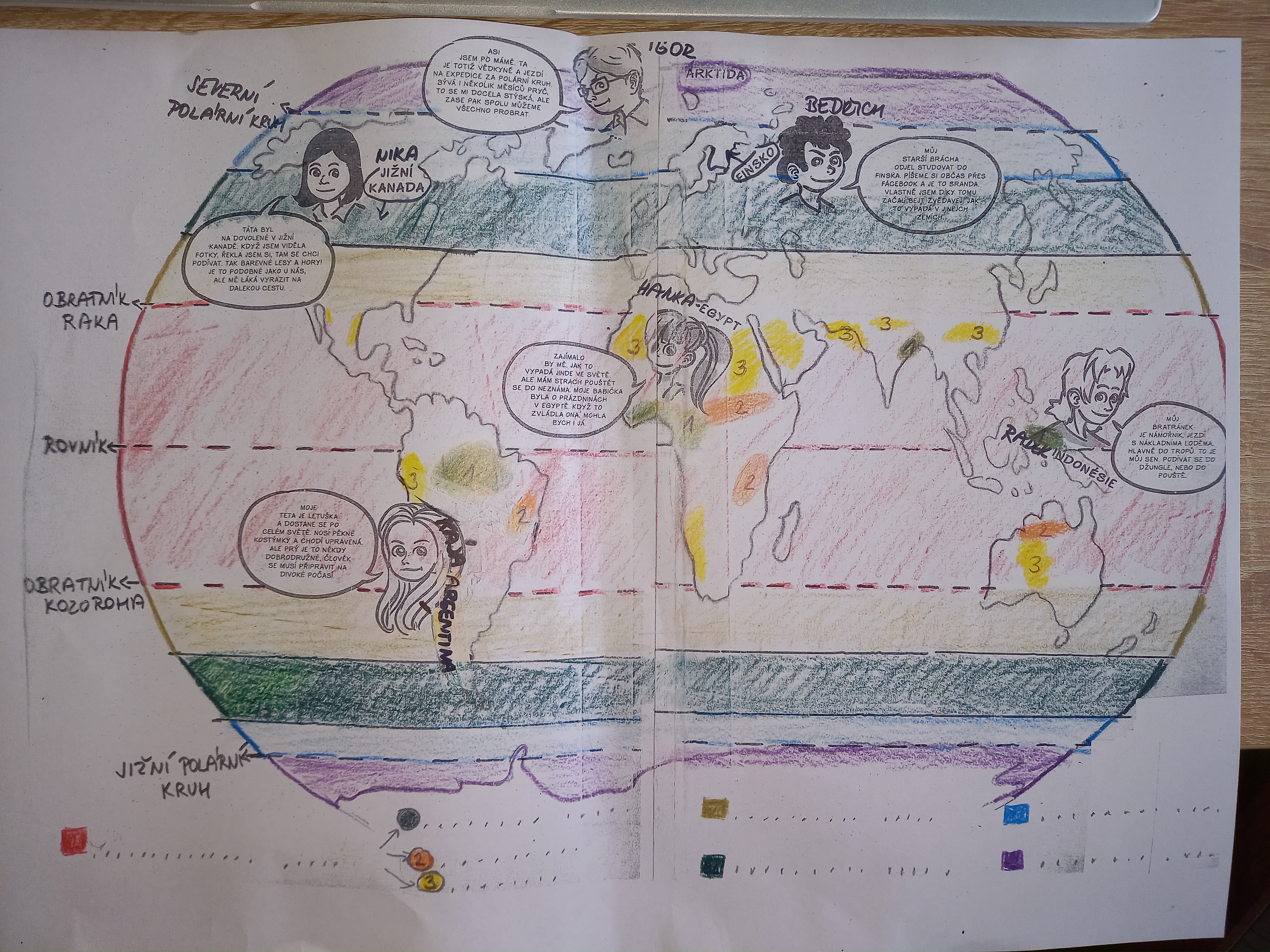 Deštné pralesy
Tropické podnebí
Travnaté pláně
pouště
POUŠTĚ – CO VŠECHNO UŽ O NICH VÍŠ
https://decko.ceskatelevize.cz/video/i798092
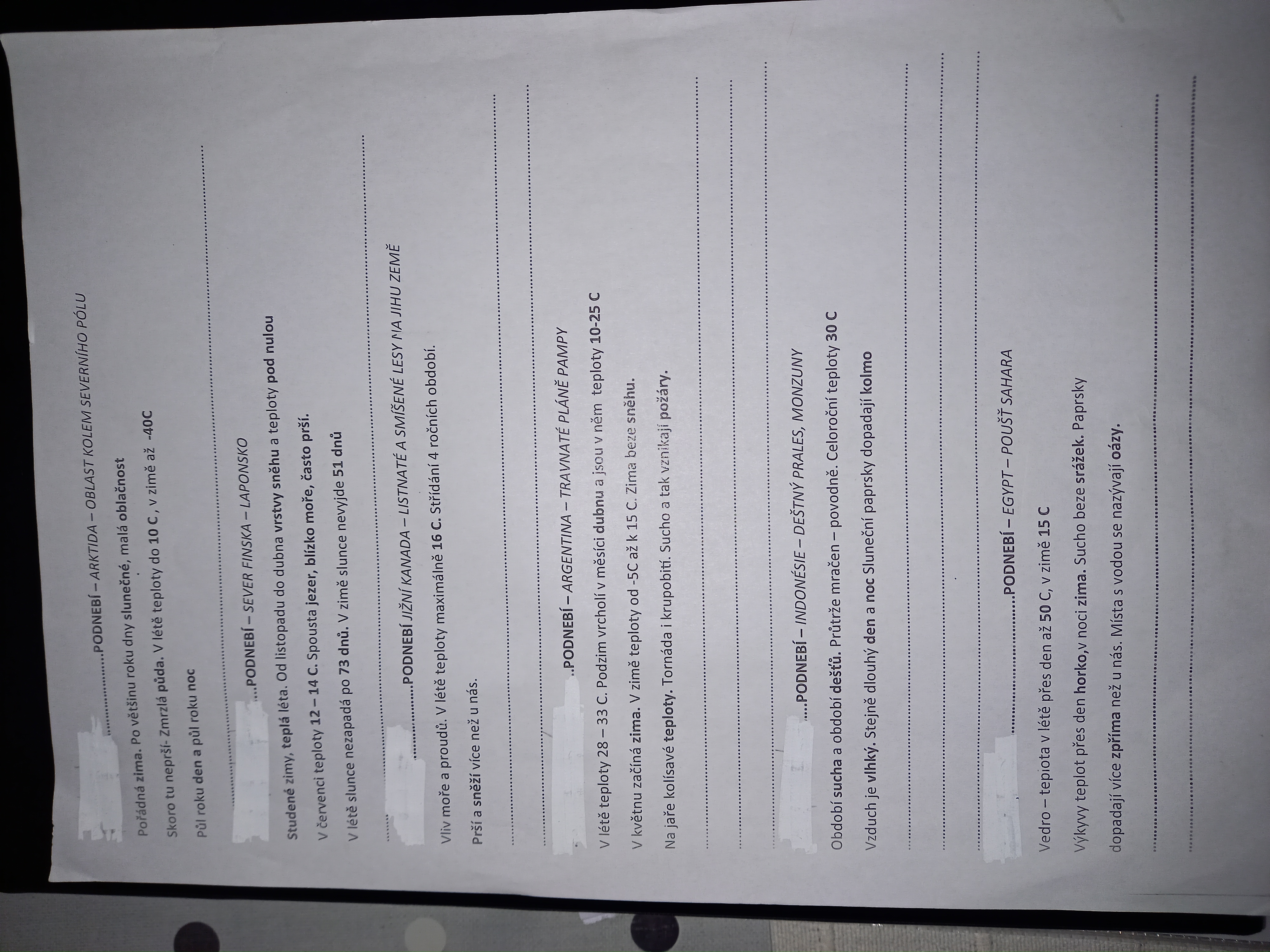 V mapě č. 2
Tropické
V mapě č. 1
Tropické
Tropické
V mapě č. 3
POUŠTĚ – JAK JSOU ŽIVOČICHOVÉ A ROSTLINY UZPŮSOBENI ŽIVOTU V POUŠTÍCH….
Doplň podle textu následující věty:
			Kaktus - zásoby vody má ve……………………
……………………………………………Místo listů má……………………………..
Kořeny……………………………………………………..
Jako pouštní rostlina kvetu jen…………………………………..
Fenek získává vodu……………………………………………………………….
Pouštní králík odpařuje teplo z ……………………  ……………………..
Tarbík………………………………………………………………………..
Velblouda chrání před vanutím písku………………………………..
Vydává snadno teplo do okolí, protože………..
Proti boření do písku je vybaven………….
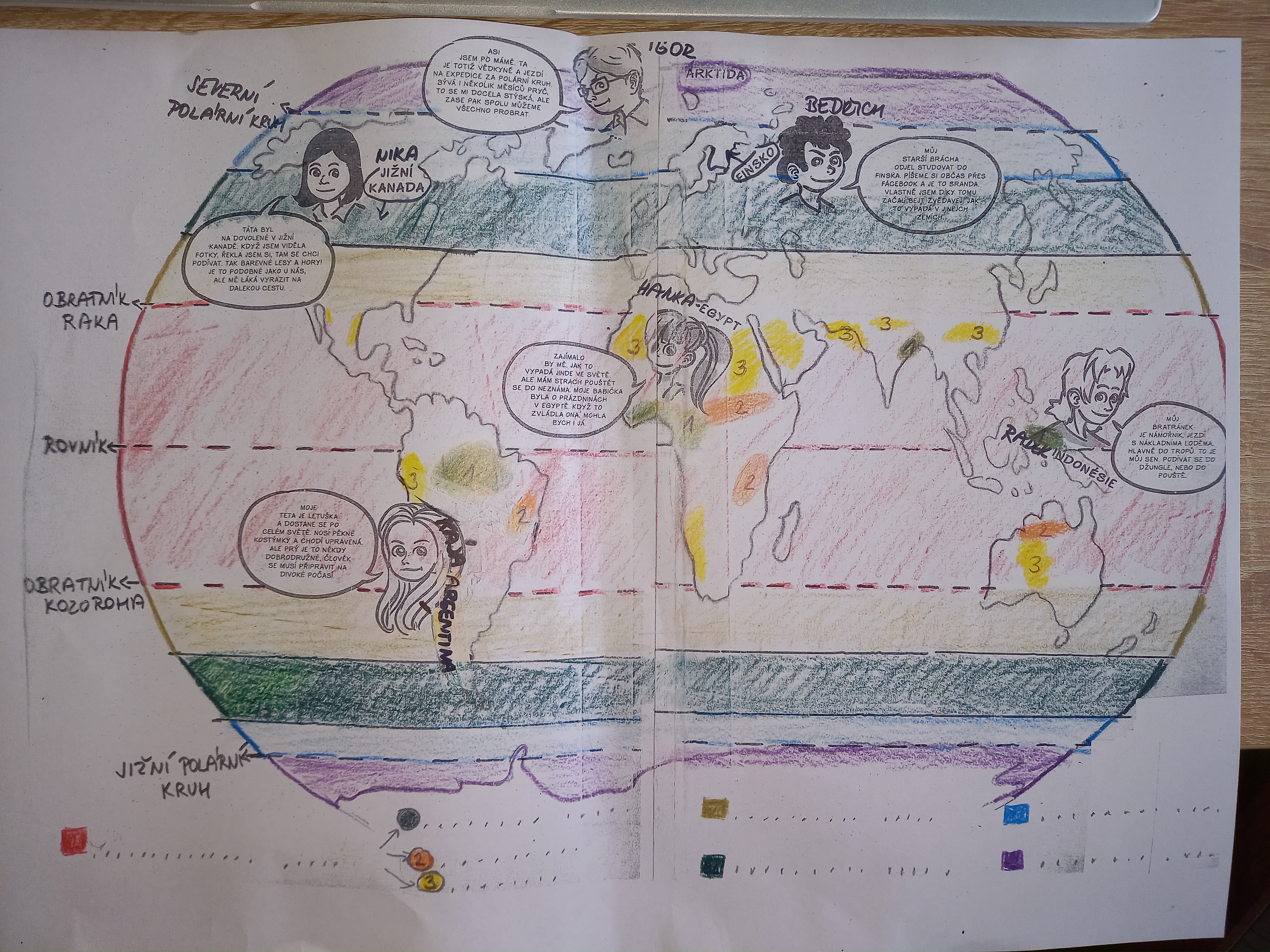 Deštné pralesy
Tropické podnebí
Travnaté pláně - SAVANA
pouště
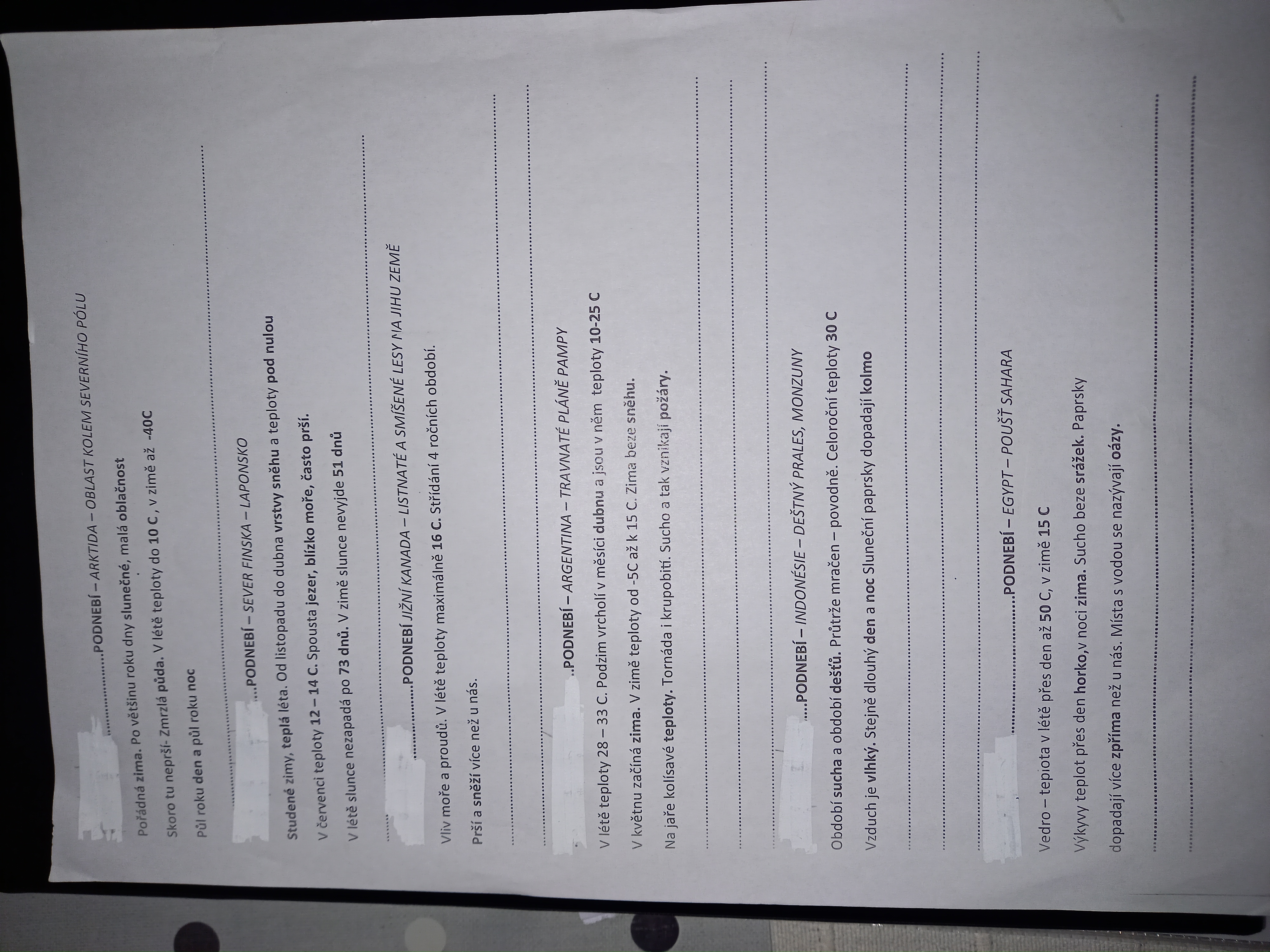 V mapě č. 2
SAVANA
Tropické
V mapě č. 1
Tropické
Tropické
V mapě č. 3
TÉMA: SAVANA – 2. krajina v tropickém podnebném pásu
Na ZÁKLADĚ OBRÁZKU ODVODÍM, JAKÉ POČASÍ, PODNEBÍ JE TYPICKÉ PRO SAVANU

JACÍ ŽIVOČICHOVÉ A ROSTLINY ZDE ŽIJÍ

V ČEM SE SAVANA LIŠÍ OD POUŠTĚ A DEŠTNÉHO PRALESA
2. KRAJINA TROPICKÉHO PODNEBNÉHO PÁSU – SAVANAVYVODÍME CO O NÍ MŮŽEME ŘÍCI NA ZÁKLADĚ OBRÁZKŮ
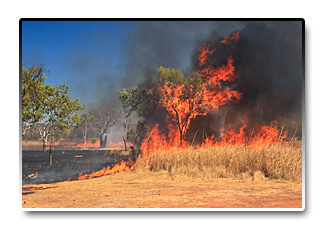 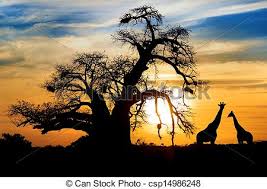 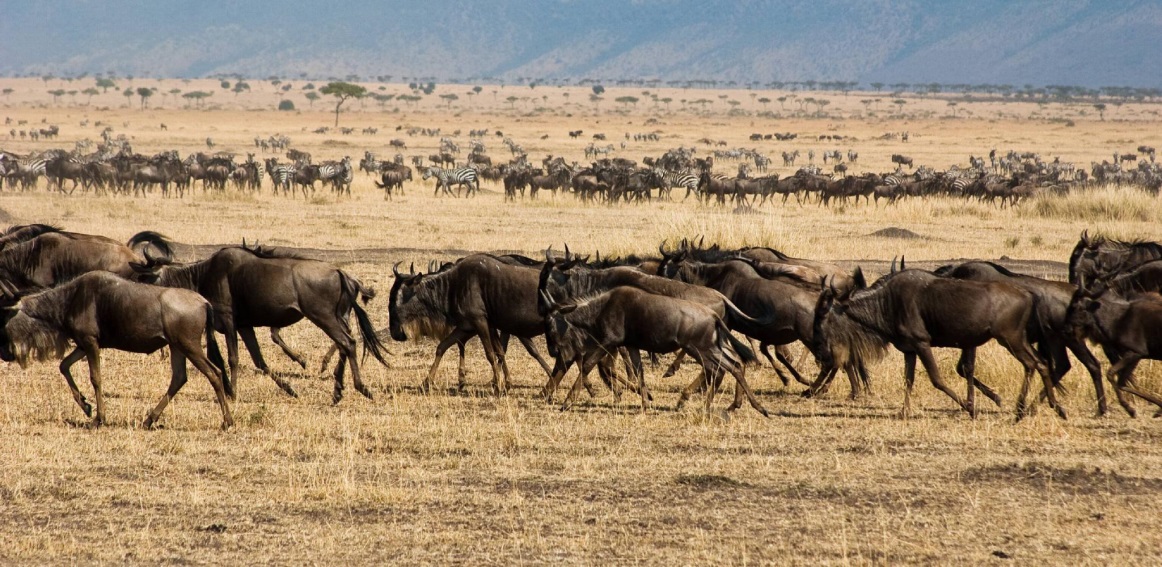 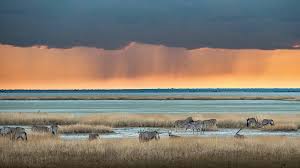 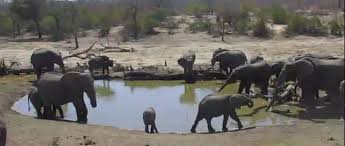 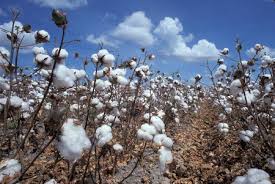 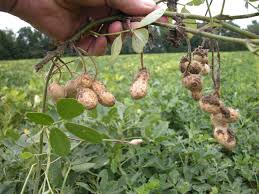 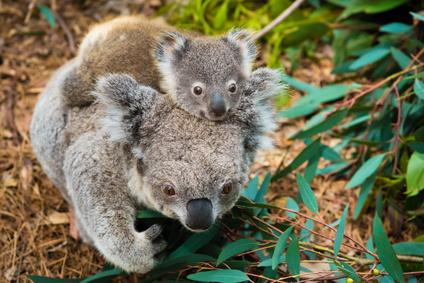 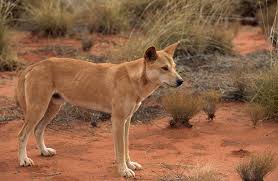 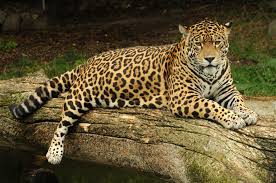 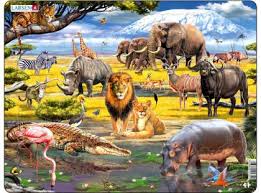 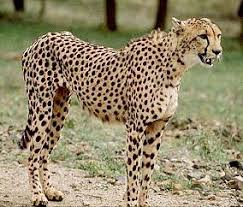 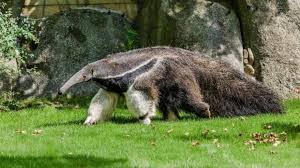 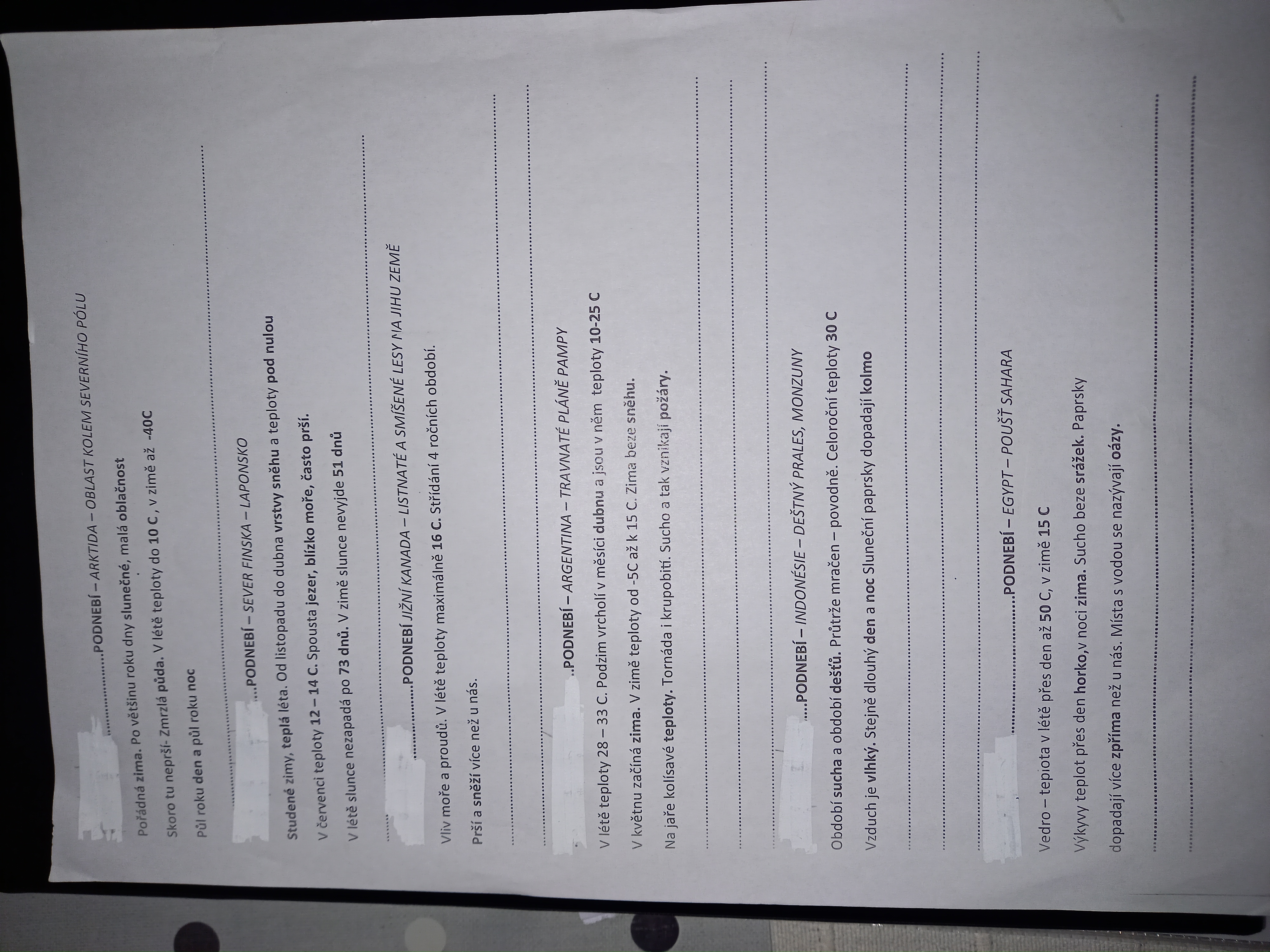 V mapě č. 2
Tropické
OBDOBÍ DEŠŤŮ A OBDOBÍ SUCHA
V mapě č. 1
Tropické
Tropické
V mapě č. 3
TRAVNATÉ PLÁNĚ – SAVANA-V  AFRICE
https://www.youtube.com/watch?v=x4eBC6zoXkY
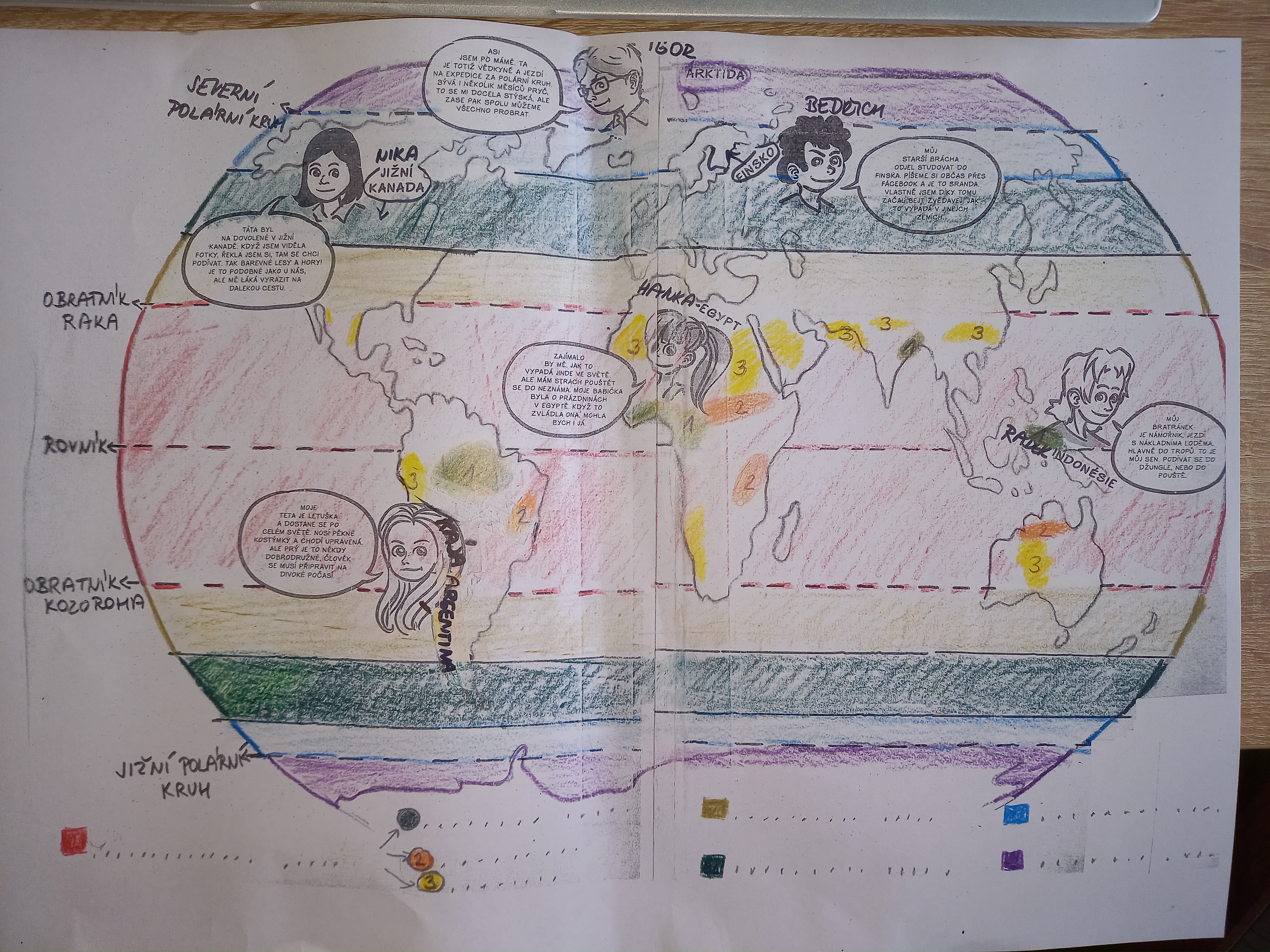 Deštné pralesy
Tropické podnebí
Travnaté pláně - SAVANA
pouště
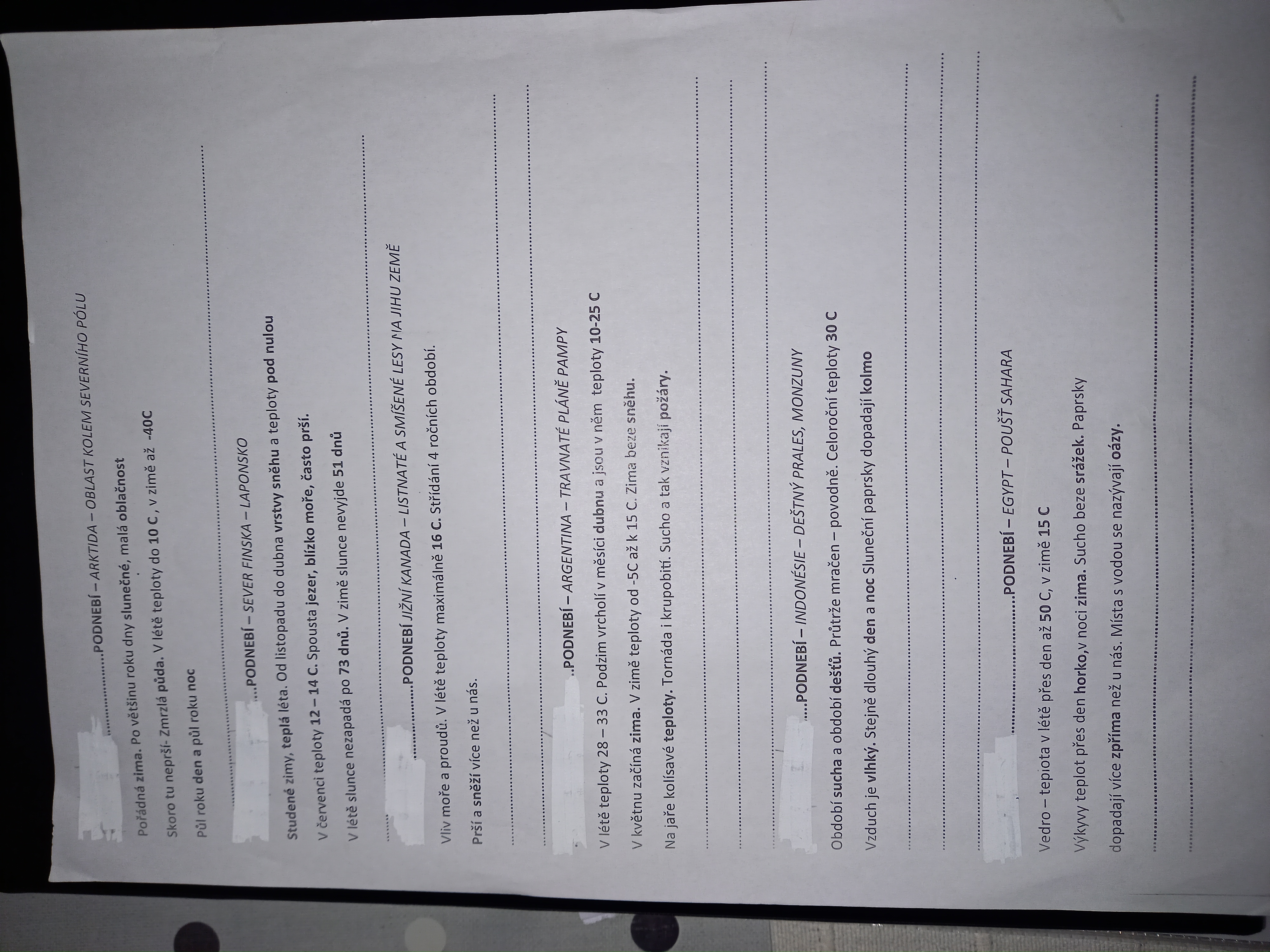 V mapě č. 2
SAVANA
Tropické
V mapě č. 1
Tropické
Tropické
V mapě č. 3
CÍLE LEKCE – teplý tropický pás
UVEDU SPOLEČNÉ ZNAKY PRO CELÝ TROPICKÝ PÁS

ROZLIŠUJI MEZI 3 KRAJINAMI TROPICKÉHO PÁSU

UVEDU ROZDÍLY MEZI KRAJINAMI – PŘ. ŽIVOČICHŮ A ROSTLIN A JEJICH UZPŮSOBENÍ K ŽIVOTU V KRAJINĚ
ROZDÁNÍ OBRÁZKŮ
PRACOVNÍ LIST
Vyplnění tabulky
Postupně společně
Otázky na hladině a pod hladinouhorké křeslo
SAVANA – UČ. STR 34
DOKÁŽEŠ ODPOVĚDĚT NA NÁSLEDUJÍCÍ OTÁZKY?
1. PROČ SE SAVANOU POHYBUJÍ VELKÁ STÁDA BÝLOŽRAVCŮ?
2. CO TO JSOU BAOBABY?
3. NA CO VYUŽÍVAJÍ LIDÉ SAVANU?
4. JAKÉ OBDOBÍ TRVÁ DÉLE, DEŠTIVÉ NEBO SUCHÉ?
5. KDE ŽIJE MEDVÍDEK KOALA NEBO PES DINGO?
Poušť - text
PRÁCE S TEXTEM –který čteme
Modelace otázky na hladinu a pod hladinou podle obrázku
Sdílení ve skupině – vyberte otázky na hladinu a pod hladinou (zaměřit se na ty, kde jsme si nejistí)
KLADU OTÁZKU - 1 HLADINU,
1 POD HLADINU
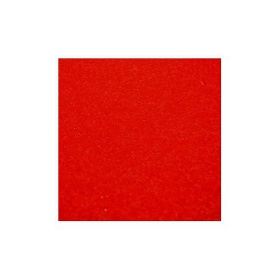 POUŠŤ – UČ. STR. 34
1. JSOU V POUŠTI STÁLE VYSOKÉ TEPLOTY?
2. PROČ V POUŠTÍCH KLESAJÍ V NOCI TEPLOTY POD BOD MRAZU?
3. CO TO JE OÁZA?
4. JAKÉ PALMY ROSTOU V OÁZÁCH?
5. JAK JSOU ROSTLINY A ŽIVOČICHOVÉ UZPŮSOBENI VELKÉMU VEDRU A SUCHU?